x
x
y
y
tibble(x = 1:3, y = x ^ 2)
tribble(
   ~x,  ~y,
     1,    1,
     2,    4,
     3,    9)
Data Transformation 
with dplyr and tibble 
Cheat Sheet
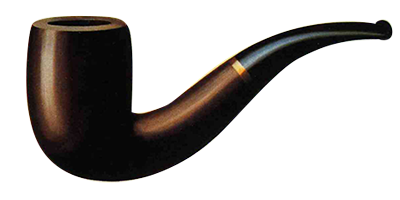 A tibble: 5 × 2
      x     y
  <int> <dbl>
1     1     1
2     2     4
3     3     9
pipes
dplyr  - A grammar of data manipulation
+
+
=
=
Both make
this tibble
%>%
Passes object on left hand side as first argument (or . argument) of function on right hand side. 
  x %>% f(y) is the same as   f(x, y)
y %>% f(x, ., z) is the same as   f(x, y, z)
Join dplyr functions with the pipe (%>%) to create multi-step analyses.
dplyr provides functions for transforming tables (tibbles or data frames) that:
Combine tables (below)
Manipulate rows (see back)
Manipulate columns (see back)
data %>%
  do_this_to data() %>%
  do_this_to_the_result()
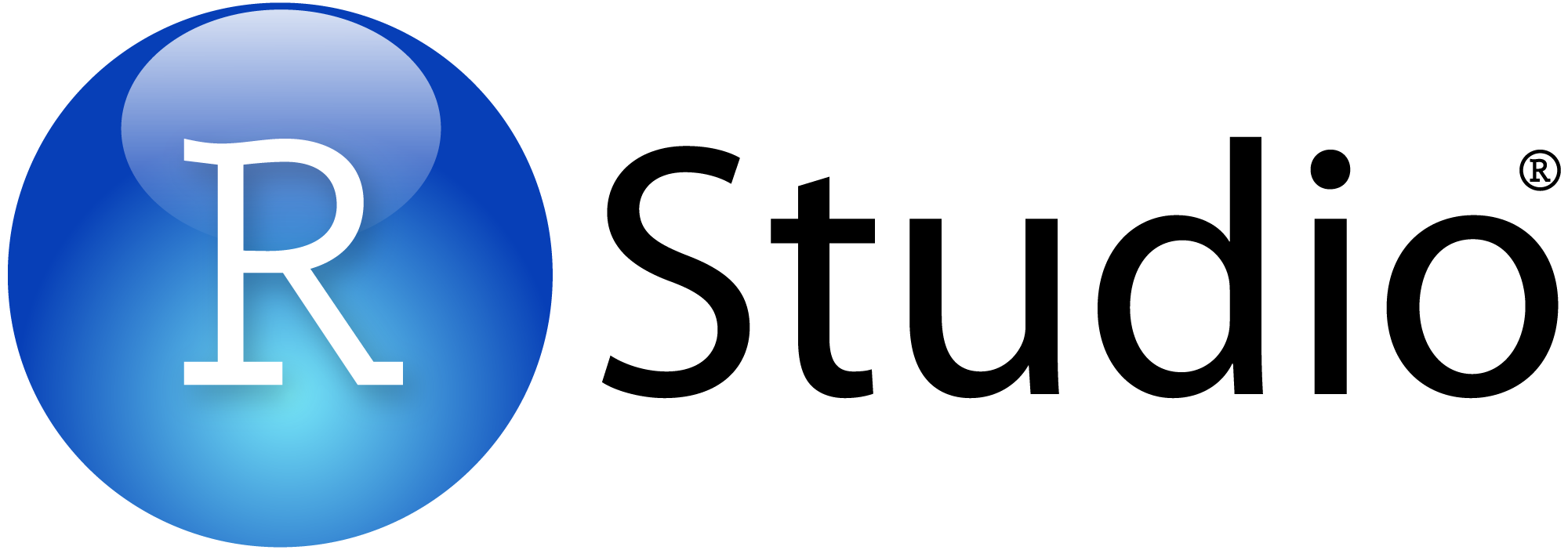 Tibbles  - An enhanced data frame
Combining Tables
The tibble package provides a new S3 class for storing tabular data, the tibble. Tibbles inherit the data frame class, but add two improved behaviors:
Display -  When you print a tibble, R provides a concise view of the data that fits on one screen.
Subsetting - [ always returns 
a new tibble, [[ and $ always 
return a vector.
Combining Rows
Combining Columns
x
# A tibble: 234 × 6
   manufacturer      model displ
          <chr>      <chr> <dbl>
1          audi         a4   1.8
2          audi         a4   1.8
3          audi         a4   2.0
4          audi         a4   2.0
5          audi         a4   2.8
6          audi         a4   2.8
7          audi         a4   3.1
8          audi a4 quattro   1.8
9          audi a4 quattro   1.8
10         audi a4 quattro   2.0
# ... with 224 more rows, and 3
#   more variables: year <int>,
#   cyl <int>, trans <chr>
+
Use bind_cols() to paste tables beside each other as they are.
z
bind_cols(…)
Returns tables placed side by side as a single table. 
BE SURE THAT ROWS ALIGN.
Use bind_rows() to paste tables below each other as they are.
tibble display
bind_rows(…, .id = NULL)
Returns tables one on top of the other as a single table. Set .id to a column name to add a column of the original table names (as pictured)
intersect(x, y, …)
Rows that appear in both x and z.
setdiff(x, y, …)
Rows that appear in both x but not z.
union(x, y, …)
Rows that appear in x or z. (Duplicates removed). union_all() retains duplicates.
156 1999   6   auto(l4)
157 1999   6   auto(l4)
158 2008   6   auto(l4)
159 2008   8   auto(s4)
160 1999   4 manual(m5)
161 1999   4   auto(l4)
162 2008   4 manual(m5)
163 2008   4 manual(m5)
164 2008   4   auto(l4)
165 2008   4   auto(l4)
166 1999   4   auto(l4)
 [ reached getOption("max.print") -- omitted 68 rows ]
Use a "Mutating Join" to join one table to columns from another, matching values with the rows that they correspond to.  Each join retains a different combination of values from the tables.
left_join(x, y, by = NULL, copy = FALSE, 
    suffix = c(“.x”, “.y”), …)
Join matching values from y to x.
right_join(x, y, by = NULL, copy = FALSE, 
    suffix = c(“.x”, “.y”), …)
Join matching values from x to y.
inner_join(x, y, by = NULL, copy = FALSE, 
    suffix = c(“.x”, “.y”), …)
Join data. Retain only rows with matches.
full_join(x, y, by = NULL, copy = FALSE, 
    suffix = c(“.x”, “.y”), …)
Join data. Retain all values, all rows.
A table to display
data frame display
Control the default appearance with options:
options(tibble.print_max = n, tibble.print_min = m): if there are more than n rows, print only the first m rows. 
options(tibble.print_max = Inf, tibble.width = Inf) always show all rows and all columns.
View entire data set with View(x, title)
Construct a tibble in two ways
tibble(…)
Construct a tibble.
tribble(…)
Construct a tibble 
(transposed). 
as_tibble(x, …)
Convert data frame to tibble. Alias: as_data_frame()
enframe(x, name = "name", value = "value")
Converts named vector to a tibble with a names column and a values column.
glimpse(x, width = NULL, ...)
Transposed view of a data frame or tibble.
is.tibble(x)
Test whether x is a tibble.
Filtering Rows
Use by = c("col1", "col2")  to specify the column(s) to match on.
left_join(x, y, by = "C")

Use suffix to specify suffix to give to duplicate column names.
left_join(x, y, by = "C", suffix = c("1", "2"))
Use a "Filtering Join" to filter one table against the rows of another.
semi_join(x, y, by = NULL, copy = FALSE, …)
Return rows of x that have a match in y.
anti_join(x, y, by = NULL, copy = FALSE, …)
Return rows of x that do not have a match in y.
RStudio® is a trademark of RStudio, Inc.  •  CC BY RStudio •  info@rstudio.com  •  844-448-1212 • rstudio.com
Learn more with browseVignettes(package = c("dplyr", "tibble"))  •  dplyr  0.5.0 •  tibble  1.2.0  •  Updated: 11/16
vectorized
function
summary
function
Manipulate Columns
Manipulate Rows
Summarise Tables
Extract Columns
Extract Rows
Summarise functions apply summary functions to columns to create a new table. Summary functions take vectors as input and return one value.
Column functions return a set of columns as a new table. Use a variant that ends in _ for non-standard evaluation friendly code.
Row functions return a subset of rows as a new table. Use a variant that ends in _ for non-standard evaluation friendly code.
summarise(.data, …)
Compute table of summaries. Also summarise_(). 
summarise(mtcars, avg = mean(mpg))
summarise_all(.tbl, .funs, ...)
Apply summary funs to all columns. Use with funs(). summarise_all(iris, funs(mean, sd))
summarise_at(.tbl, .cols, .funs, ...)
Apply summary funs to specific columns. Use with funs(). 
summarise_at(iris, "Sepal.Width", funs(sd))
summarise_if(.tbl, .predicate, .funs, ...)
Apply summary funs to columns of one type. Use with funs(). 
summarise_if(iris, is.numeric, funs(mean, sd))
count(x, ..., wt = NULL, sort = FALSE)
Count number of rows in each group defined by the variables in .… Also count_(). 
count(iris, Species)
tally(x, wt, sort = FALSE)
Count number of rows in table. 
tally(iris)
select(.data, …)
Extract columns by name. Also select_(). select(iris, Sepal.Length, Species)
select_if(.data, .predicate, ...)
Extract columns by type. 
select_if(iris, is.factor)
rename(.data, …)
Rename columns. Also rename_(). 
rename(iris, Length = Sepal.Length)
filter(.data, …)
Extract rows that meet logical criteria. Also filter_(). filter(iris, Sepal.Length > 7)
distinct(.data, ..., .keep_all = FALSE)
Remove rows with duplicate values. Also distinct_(). distinct(iris, Species)
sample_frac(tbl, size = 1, replace = FALSE, 
weight = NULL, .env = parent.frame())
Randomly select fraction of rows.
sample_frac(iris, 0.5, replace = TRUE)
sample_n(tbl, size, replace = FALSE, 
weight = NULL, .env = parent.frame())
Randomly select size rows.
sample_n(iris, 10, replace = TRUE)
slice(.data, …)
Select rows by position. Also slice_().
slice(iris, 10:15)
top_n(x, n, wt)
Select and order top n entries (by group if grouped data). top_n(iris, 5, Sepal.Width)
Make New Columns
Column functions apply vectorized functions to columns to create new columns. Vectorized functions take vectors as input and return vectors.
mutate(.data, …)
Compute new column(s). Also mutate_(). mutate(mtcars, gpm = 1/mpg)
add_column(.data, ..., .before = NULL, .after = NULL)
Add new column(s). 
add_column(mtcars, new = 1:32)
transmute(.data, …)
Compute new column(s), drop others. Also transmute_(). 
transmute(mtcars, gpm = 1/mpg)
mutate_all(.tbl, .funs, ...)
Apply funs to every column. Use with funs(). mutate_all(faithful, funs(log(.), log2(.)))
mutate_at(.tbl, .cols, .funs, ...)
Apply funs to specific columns. Use with funs() and the helper functions for select().
mutate_at(iris, -Species, funs(log(.)))
mutate_if(.tbl, .predicate, .funs, ...)
Apply funs to all columns of one type. Use with funs().
mutate_if(iris, is.numeric, funs(log(.)))
Group Rows
Logical and boolean operators to use with filter()
Use group_by() to created a "grouped" copy of a table. dplyr functions will manipulate each "group" separately and then combine the results.
See ?base::logic and ?Comparison for help.
mtcars %>%
 group_by(cyl) %>%
  summarise(avg = mean(mpg))
Arrange Rows
arrange(.data, ...)
Order rows by values of a column (low to high), use with desc() to order from high to low. 
arrange(mtcars, mpg)
arrange(mtcars, desc(mpg))
group_by(.data, ..., add = FALSE)
Returns copy of table grouped by … Also group_by_(). 
g_iris <- group_by(iris, Species)
ungroup(x, ...)
Returns ungrouped copy of table. 
ungroup(g_iris)
groups(x)
Returns grouping criteria of grouped table. 
groups(g_iris)
Add Rows
add_row(.data, ..., .before = NULL, 
.after = NULL)
Add one or more rows to a table.
add_row(faithful, eruptions = 1, waiting = 1)
RStudio® is a trademark of RStudio, Inc.  •  CC BY RStudio •  info@rstudio.com  •  844-448-1212 • rstudio.com
Learn more with browseVignettes(package = c("dplyr", "tibble"))  •  dplyr  0.5.0 •  tibble  1.2.0  •  Updated: 11/16
Data Transformation 
with dplyr and tibble 
Cheat Sheet
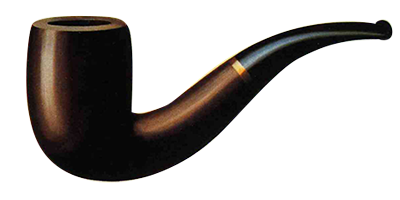 pipes
dplyr  - A grammar of data manipulation
dplyr provides functions for transforming tables (tibbles or data frames) that:
Combine tables (below)
Manipulate rows (see back)
Manipulate columns (see back)
Use variants that end in _ for Non-standard evaluation safe code.
%>%
Passes object on left hand side as first argument (or . argument) of function on right hand side. 
  x %>% f(y) is the same as   f(x, y)
y %>% f(x, ., z) is the same as   f(x, y, z)
Join dplyr functions with the pipe (%>%) to create multi-step analyses.
data %>%
  do_this_to data() %>%
  do_this_to_the_result()
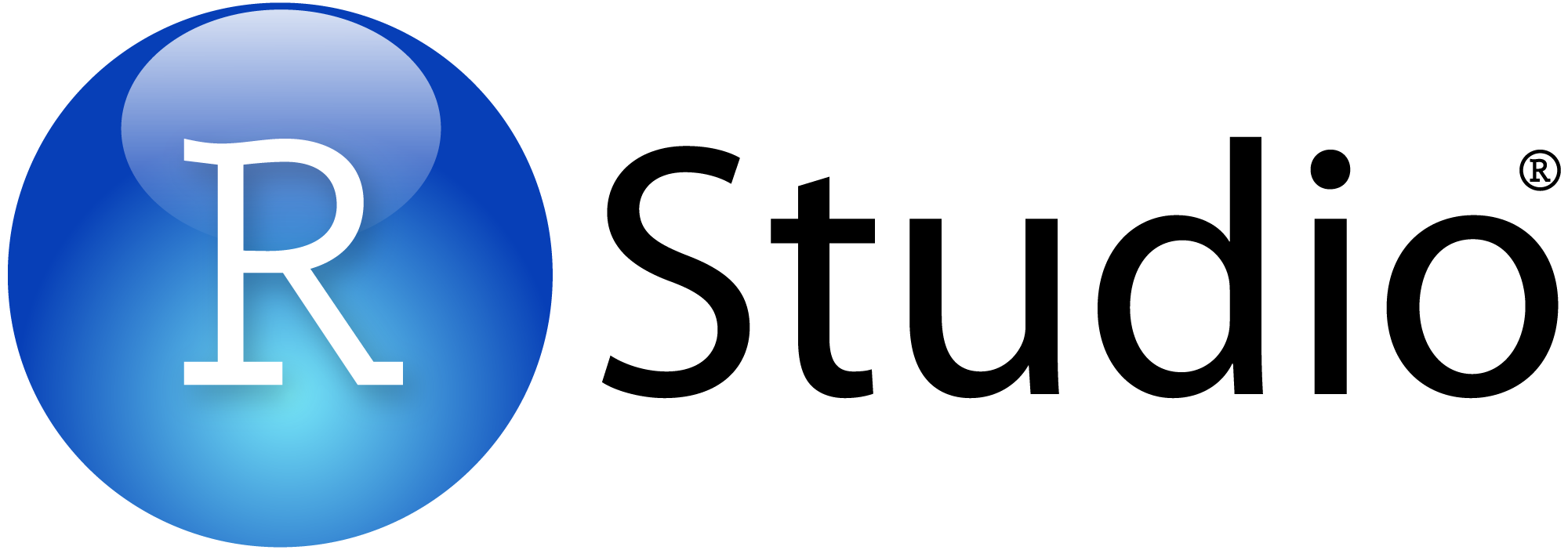 Tibbles  - An enhanced data frame
Combining Tables
The tibble package provides a new S3 class for storing tabular data, the tibble. Tibbles inherit the data frame class, but add two improved behaviors:
Display -  When you print a tibble, R provides a concise view of the data that fits on one screen.
Subsetting - [ always returns 
a new tibble, [[ and $ always 
return a vector.
Combining Columns
Combining Rows
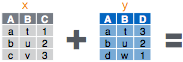 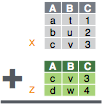 # A tibble: 234 × 6
   manufacturer      model displ
          <chr>      <chr> <dbl>
1          audi         a4   1.8
2          audi         a4   1.8
3          audi         a4   2.0
4          audi         a4   2.0
5          audi         a4   2.8
6          audi         a4   2.8
7          audi         a4   3.1
8          audi a4 quattro   1.8
9          audi a4 quattro   1.8
10         audi a4 quattro   2.0
# ... with 224 more rows, and 3
#   more variables: year <int>,
#   cyl <int>, trans <chr>
Use bind_cols() to paste tables beside each other as they are.
bind_cols(…)
Returns tables placed side by side as a single table. 
BE SURE THAT ROWS ALIGN.
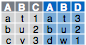 Use bind_rows() to paste tables below each other as they are.
bind_rows(…, .id = NULL)
Returns tables one on top of the other as a single table. Set .id to a column name to add a column of the original table names (as pictured)
intersect(x, y, …)
Rows that appear in both x and z.
setdiff(x, y, …)
Rows that appear in both x but not z.
union(x, y, …)
Rows that appear in x or z. (Duplicates 
removed). union_all() retains duplicates.
Use a "Mutating Join" to join one table to columns from another, matching values with the rows that they correspond to.  Each join retains a different combination of values from the tables.
tibble display
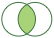 156 1999   6   auto(l4)
157 1999   6   auto(l4)
158 2008   6   auto(l4)
159 2008   8   auto(s4)
160 1999   4 manual(m5)
161 1999   4   auto(l4)
162 2008   4 manual(m5)
163 2008   4 manual(m5)
164 2008   4   auto(l4)
165 2008   4   auto(l4)
166 1999   4   auto(l4)
 [ reached getOption("max.print") -- omitted 68 rows ]
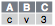 left_join(x, y, by = NULL, copy=FALSE,  suffix=c(“.x”,“.y”),…)
Join matching values from y to x.
right_join(x, y, by = NULL, copy = FALSE,  suffix=c(“.x”,“.y”),…)
Join matching values from x to y.
inner_join(x, y, by = NULL, copy = FALSE,  suffix=c(“.x”,“.y”),…)
Join data. Retain only rows with matches.
full_join(x, y, by = NULL, copy=FALSE,  suffix=c(“.x”,“.y”),…)
Join data. Retain all values, all rows.
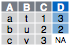 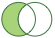 A table to display
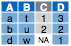 data frame display
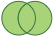 Control the default appearance with options:
options(tibble.print_max = n, tibble.print_min = m): if there are more than n rows, print only the first m rows. 
options(tibble.print_max = Inf, tibble.width = Inf) always show all rows and all columns.
View entire data set with View(x, title)
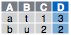 Use setequal() to test whether two data sets contain the exact same rows (in any order).
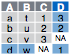 Filtering Rows
Construct a tibble in two ways
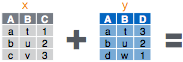 tibble(…)
Construct a tibble.
tribble(…)
Construct a tibble 
(transposed). 
as_tibble(x, …)
Convert data frame to tibble. Alias: as_data_frame()
enframe(x, name = "name", value = "value")
Converts named vector to a tibble with a names column and a values column.
glimpse(x, width = NULL, ...)
Transposed view of a data frame or tibble.
is.tibble(x)
Test whether x is a tibble.
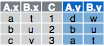 Use by = c("col1", "col2")  to specify the column(s) to match on.
left_join(x, y, by = "C")
Use suffix to specify suffix to give to duplicate column names.
left_join(x, y, by = "C", suffix = c("1", "2"))
Use a "Filtering Join" to filter one table against the rows of another.
semi_join(x, y, by = NULL, copy = FALSE, …)
Return rows of x that have a match in y.
anti_join(x, y, by = NULL, copy = FALSE, …)
Return rows of x that do not have a match in y.
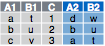 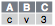 Working with row names
rownames_to_column(df, var = "rowname")
Return copy with row names in column.
iris2 <- rownames_to_column(iris, var = "C")
column_to_rownames(df, var = "rowname")
Return copy with column in row names. 
column_to_rownames(iris2, var = "C")
remove_rownames(df)
Return copy without row names. Also has_rownames(df)
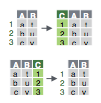 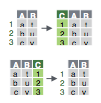 RStudio® is a trademark of RStudio, Inc.  •  CC BY RStudio •  info@rstudio.com  •  844-448-1212 • rstudio.com
Learn more with browseVignettes(package = c("dplyr", "tibble"))  •  dplyr  0.5.0 •  tibble  1.2.0  •  Updated: 11/16
Data Transformation 
with dplyr and tibble 
Cheat Sheet
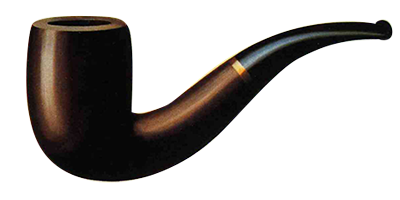 pipes
dplyr  - A grammar of data manipulation
dplyr provides functions for transforming tables (tibbles or data frames) that:
Combine tables (below)
Manipulate rows (see back)
Manipulate columns (see back)
Use variants that end in _ for Non-standard evaluation safe code.
%>%
Passes object on left hand side as first argument (or . argument) of function on right hand side. 
  x %>% f(y) is the same as   f(x, y)
y %>% f(x, ., z) is the same as   f(x, y, z)
Join dplyr functions with the pipe (%>%) to create multi-step analyses.
data %>%
  do_this_to data() %>%
  do_this_to_the_result()
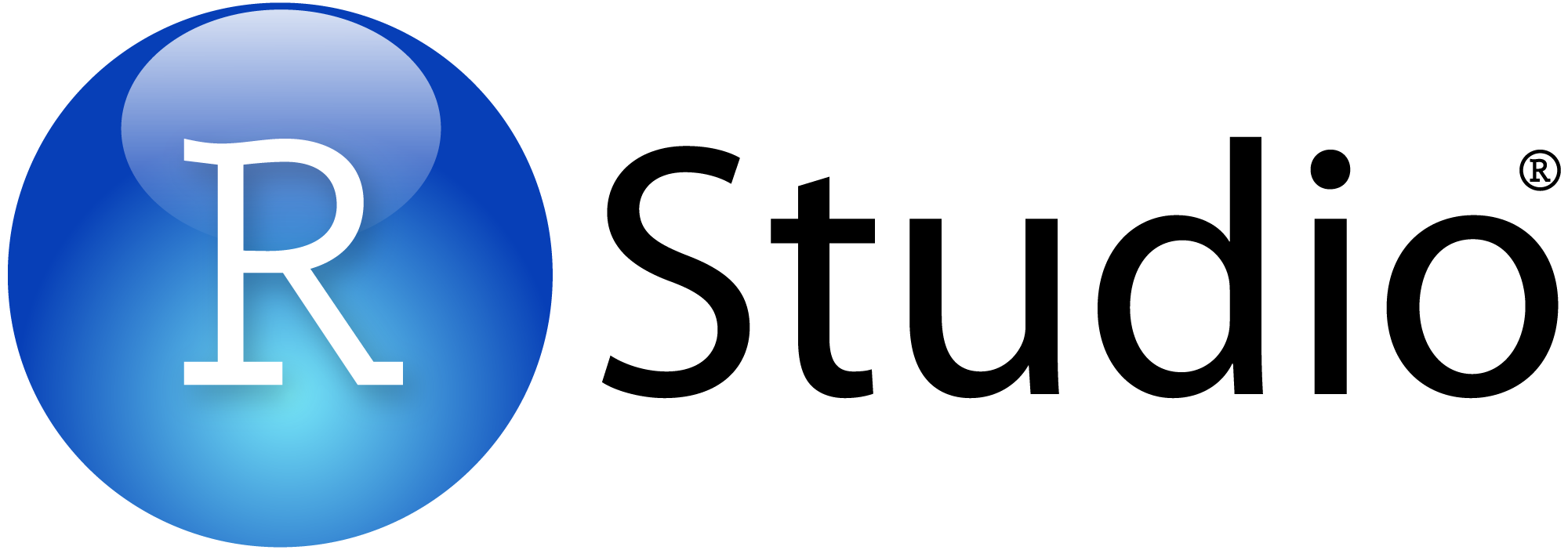 Tibbles  - An enhanced data frame
Combining Tables
Combining Columns
Combining Rows
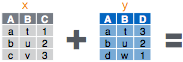 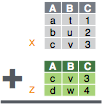 Use bind_cols() to paste tables beside each other as they are.
bind_cols(…)
Returns tables placed side by side as a single table. 
BE SURE THAT ROWS ALIGN.
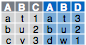 Use bind_rows() to paste tables below each other as they are.
bind_rows(…, .id = NULL)
Returns tables one on top of the other as a single table. Set .id to a column name to add a column of the original table names (as pictured)
intersect(x, y, …)
Rows that appear in both x and z.
setdiff(x, y, …)
Rows that appear in both x but not z.
union(x, y, …)
Rows that appear in x or z. (Duplicates 
removed). union_all() retains duplicates.
Use a "Mutating Join" to join one table to columns from another, matching values with the rows that they correspond to.  Each join retains a different combination of values from the tables.
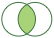 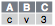 left_join(x, y, by = NULL, copy=FALSE,  suffix=c(“.x”,“.y”),…)
Join matching values from y to x.
right_join(x, y, by = NULL, copy = FALSE,  suffix=c(“.x”,“.y”),…)
Join matching values from x to y.
inner_join(x, y, by = NULL, copy = FALSE,  suffix=c(“.x”,“.y”),…)
Join data. Retain only rows with matches.
full_join(x, y, by = NULL, copy=FALSE,  suffix=c(“.x”,“.y”),…)
Join data. Retain all values, all rows.
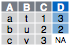 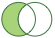 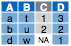 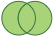 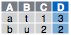 Use setequal() to test whether two data sets contain the exact same rows (in any order).
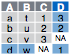 Filtering Rows
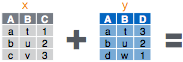 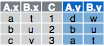 Use by = c("col1", "col2")  to specify the column(s) to match on.
left_join(x, y, by = "C")
Use suffix to specify suffix to give to duplicate column names.
left_join(x, y, by = "C", suffix = c("1", "2"))
Use a "Filtering Join" to filter one table against the rows of another.
semi_join(x, y, by = NULL, copy = FALSE, …)
Return rows of x that have a match in y.
anti_join(x, y, by = NULL, copy = FALSE, …)
Return rows of x that do not have a match in y.
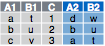 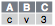 Working with row names
rownames_to_column(df, var = "rowname")
Return copy with row names in column.
iris2 <- rownames_to_column(iris, var = "C")
column_to_rownames(df, var = "rowname")
Return copy with column in row names. 
column_to_rownames(iris2, var = "C")
remove_rownames(df)
Return copy without row names. Also has_rownames(df)
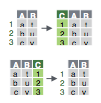 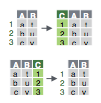 RStudio® is a trademark of RStudio, Inc.  •  CC BY RStudio •  info@rstudio.com  •  844-448-1212 • rstudio.com
Learn more with browseVignettes(package = c("dplyr", "tibble"))  •  dplyr  0.5.0 •  tibble  1.2.0  •  Updated: 11/16
Add Rows
Logical and boolean operators 
to use with filter()
Arrange Rows
Manipulate Columns
Manipulate Rows
Summarise Tables
Manipulate Vectors
arrange(.data, ...)
Order rows by values of a column. Use with desc() to order from high values to low. 
arrange(mtcars, mpg)
arrange(mtcars, desc(mpg))
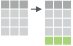 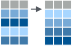 Extract Columns
Extract Rows
dplyr vectorized functions
These functions apply summary functions to columns to create a new table. Summary functions take vectors as input and return single values.
select(.data, …)
Extract columns by name. 
Also select_(). 
select(iris, Sepal.Length, Species)
select_if(.data, .predicate, ...)
Extract columns by type. 
select_if(iris, is.factor)
rename(.data, …)
Rename columns. Also rename_(). 
rename(iris, Length = Sepal.Length)
filter(.data, …)
Extract rows that meet logical criteria. Also filter_(). 
filter(iris, Sepal.Length > 7)
distinct(.data, ..., .keep_all = FALSE)
Remove rows with duplicate values. Also distinct_(). distinct(iris, Species)
sample_frac(tbl, size = 1, replace = F,
weight = NULL, .env = parent.frame())
Randomly select fraction of rows.
sample_frac(iris, 0.5, replace = TRUE)
sample_n(tbl, size, replace = FALSE, 
weight = NULL, .env = parent.frame())
Randomly select size rows.
sample_n(iris, 10, replace = TRUE)
slice(.data, …)
Select rows by position. Also slice_().
slice(iris, 10:15)
top_n(x, n, wt)
Select and order top n entries (by group if grouped data). 
top_n(iris, 5, Sepal.Width)
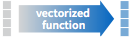 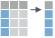 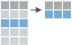 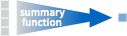 See ?base::logic and ?Comparison for help.
These take vectors as input and return vectors as output.
Offsets
lag(x, n = 1L, default = NA, order_by = NULL, …)
Offset elements by 1.
lead(x, n = 1L, default = NA, order_by = NULL, …)
Offset elements by -1.
Cumulative and Rolling Aggregates
cumall(x) - Cumulative all()
cumany(x) - Cumulative any()
cummean(x) - Cumulative mean()
Rankings
cume_dist(x) - Proportion of all values <=
dense_rank(x) - rank with ties = min, no gaps
min_rank(x) - rank with ties = min
ntile(x, n) - bins into n bins
percent_rank(x) - min_rank rescaled to [0,1]
row_number(x) - rank with ties = "first"
Element-wise operations
between(x, left, right) - x > right & x < left
case_when(…) - multi-case if else
coalesce(x, …) - first non-NA values by 
element across a set of vectors
recode(.x, ..., .default = NULL, .missing = NULL)
Vectorized switch()
recode_factor(.x, ..., .default = NULL, .
missing = NULL, .ordered = FALSE)
Vectorized switch() for factors
summarise(.data, …)
Compute table of summaries. Also summarise_(). summarise(mtcars, avg = mean(mpg))
summarise_all(.tbl, .funs, ...)
Apply summary funs to all columns. Use with funs(). summarise_all(iris, funs(mean, sd))
summarise_at(.tbl, .cols, .funs, ...)
Apply summary funs to specific columns. Use with funs(). summarise_at(iris, "Species", nlevels)
summarise_if(.tbl, .predicate, .funs,...)
Apply summary funs to columns of one type. Use with funs(). 
summarise_if(iris, is.numeric, funs(mean, sd))
count(x, ..., wt = NULL, sort = FALSE)
Count number of rows in each group defined by.… Also count_() and tally(). count(iris, Species)
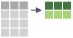 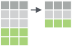 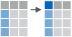 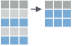 Use these helpers with select(), e.g.
select(iris, starts_with("Sepal"))
contains(match) 
ends_with(match) 
matches(match)
num_range(prefix, range)
starts_with(match) one_of(…) 
:, e.g. mpg:cyl
-, -Species
Make New Columns
These functions apply vectorized functions to columns to create new columns. Vectorized functions take vectors as input and return vectors.
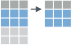 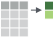 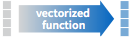 mutate(.data, …)
Compute new column(s). 
Also mutate_(). 
mutate(mtcars, gpm = 1/mpg)
mutate_all(.tbl, .funs, ...)
Apply funs to every column. Use with funs(). mutate_all(faithful, funs(log(.), log2(.)))
add_column(.data, ..., 
.before = NULL, .after = NULL)
Add new column(s). 
add_column(mtcars, new = 1:32)
mutate_at(.tbl, .cols, .funs, ...)
Apply funs to specific columns. 
Use with funs() and the select() helpers. mutate_at(iris, -Species, funs(log(.)))
mutate_if(.tbl, .predicate, .funs, ...)
Apply funs to all columns of one type. Use with funs(). mutate_if(iris,  is.numeric, funs(log(.)))
transmute(.data, …)
Compute new column(s), drop others. Also transmute_(). 
transmute(mtcars, gpm = 1/mpg)
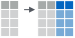 Group Rows
Use group_by() to created a "grouped" copy of a table. dplyr functions will manipulate each "group" separately and then combine the results.
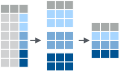 mtcars %>%
 group_by(cyl) %>%
  summarise(n = n())
dplyr summary functions
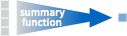 group_by(.data, ..., add = FALSE)
Returns copy of table grouped by … Also group_by_(). g_iris <- group_by(iris, Species)
ungroup(x, ...)
Returns ungrouped copy of table.  ungroup(g_iris)
groups(x)
Returns grouping criteria of grouped table. 
groups(g_iris)
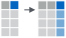 These  take vectors as input and return single values.
Measures of Position/Order
nth(x, n, order_by = NULL, 
default = default_missing(x)) 
value in nth location of vector
first(x, order_by = NULL, 
default = default_missing(x)) - first value
last(x, order_by = NULL, 
default = default_missing(x)) - last value
Counts
n() - number of values/rows
n_distinct(..., na.rm = FALSE) -# of uniques
add_row(.data, ..., .before = NULL, 
.after = NULL)
Add one or more rows to a table.
add_row(faithful, eruptions = 1, waiting = 1)
Arbitrary operations
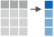 do(.data, ...)
Applies … to each group in .data. Also do_().
do(g_iris, mod=lm(Sepal.Length~Sepal.Width, data=.))
RStudio® is a trademark of RStudio, Inc.  •  CC BY RStudio •  info@rstudio.com  •  844-448-1212 • rstudio.com
Learn more with browseVignettes(package = c("dplyr", "tibble"))  •  dplyr  0.5.0 •  tibble  1.2.0  •  Updated: 11/16
Data Transformation 
with dplyr and tibble 
Cheat Sheet
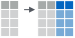 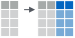 Group cases
Derive Values
Derive Variables
Derive (Summary) Cases
Use group_by() to created a "grouped" copy of a table. dplyr functions will manipulate each "group" separately and then combine the results.
mutate(.data, …)
Compute new column(s). 
mutate(mtcars, gpm = 1/mpg)
transmute(.data, …)
Compute new column(s), drop others.
transmute(mtcars, gpm = 1/mpg)
summarise(.data, …)
Compute table of summaries. Also summarise_(). summarise(mtcars, avg = mean(mpg))
count(x, ..., wt = NULL, sort = FALSE)
Count number of rows in each group defined by.… Also tally(). 
count(iris, Species)
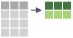 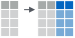 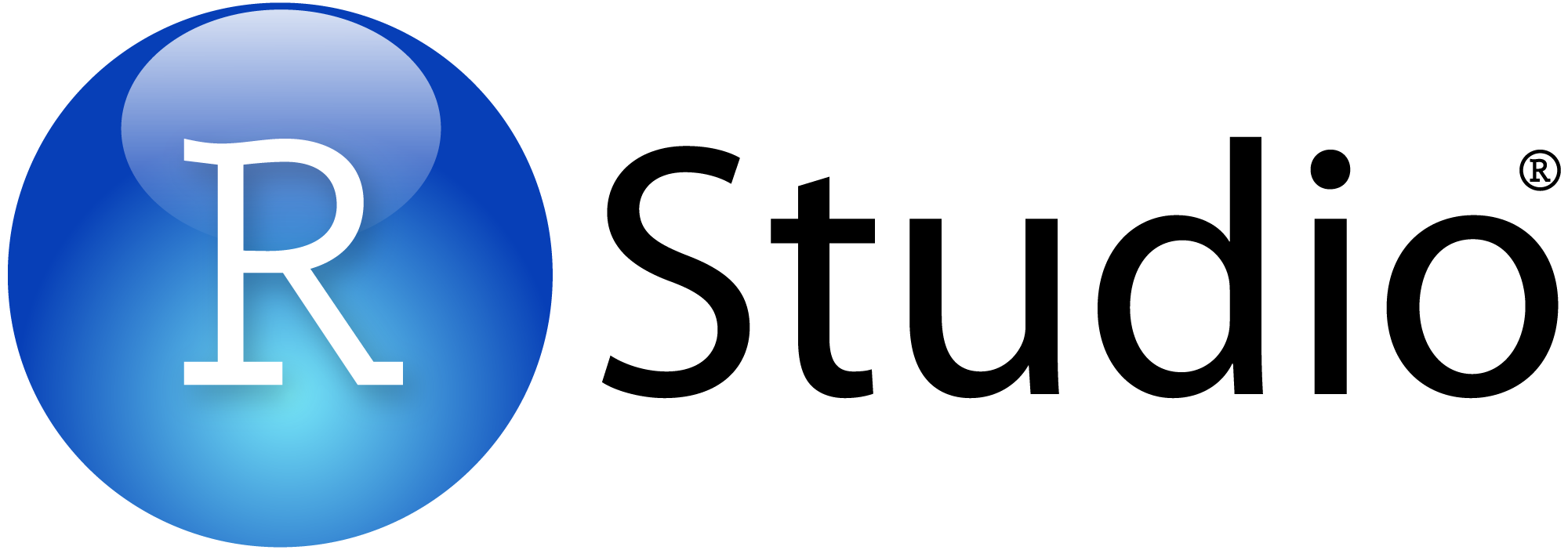 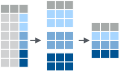 mtcars %>%
   group_by(cyl) %>%
   summarise(n = n())
Manipulate Columns
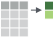 group_by(.data, ..., add = FALSE)
Returns copy of table grouped by … 
g_iris <- group_by(iris, Species)
ungroup(x, ...)
Returns ungrouped copy of table.  
ungroup(g_iris)
groups(x)
Returns grouping criteria of grouped table. 
groups(g_iris)
Variations
summarise_all() - Apply funs to every column.
summarise_at() - Apply funs to every column. 
summarise_if() - Apply funs to all cols of one type.
Variations
mutate_all() - Apply funs to every column.
mutate_at() - Apply funs to every column. 
mutate_if() - Apply funs to all cols of one type.
mutate() and transmute() apply vectorized functions to columns to create new columns. Vectorized functions take vectors as input and return vectors of the same length as output.
summarise() applies summary functions to columns to create a new table. Summary functions take vectors as input and return single values as output.
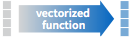 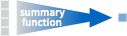 Arrange Cases
Counts
dplyr::n() - number of values/rows
dplyr::n_distinct() - # of uniques
             sum(!is.na()) - # of non-NA’s
Location
             mean() - mean
             median() - median
Position/Order
dplyr::first() - first value
dplyr::last() - last value
dplyr::nth() - value in nth location of vector
Rank
             quantile() - nth quantile 
             min() - minimum value
             max() - maximum value
Spread
             IQR() - Inter-Quartile Range
             mad() - mean absolute deviation
             sd() - standard deviation
             var() - variance
Offsets
dplyr::lag() - Offset elements by 1
dplyr::lead() - Offset elements by -1
Cumulative and Rolling Aggregates
dplyr::cumall() - Cumulative all()
dplyr::cumany() - Cumulative any()
             cummax() - Cumulative max()
dplyr::cummean() - Cumulative mean()
             cummin() - Cumulative min()
             cumprod() - Cumulative prod()
             cumsum() - Cumulative sum()
Rankings
dplyr::cume_dist() - Proportion of all values <=
dplyr::dense_rank() - rank with ties = min, no gaps
dplyr::min_rank() - rank with ties = min
dplyr::ntile() - bins into n bins
dplyr::percent_rank() - min_rank rescaled to [0,1]
dplyr::row_number() - rank with ties = "first"
Misc
             +, - , *, ?, ^, %/%, %% - arithmetic ops
             log(), log2(), log10() - logs
             <, <=, >, >=, !=, == - logical comparisons
dplyr::between() - x > right & x < left
dplyr::case_when() - multi-case if_else()
dplyr::coalesce() - first non-NA values by element 
across a set of vectors
             if_else() - element-wise if() + else()
dplyr::na_if() - replace specific values with NA
             pmax() - element-wise max()
             pmin() - element-wise min()
dplyr::recode() - Vectorized switch()
dplyr::recode_factor() - Vectorized switch() for factors
arrange(.data, ...)
Order rows by values of a column. Use with desc() to order from high values to low. 
arrange(mtcars, mpg)
arrange(mtcars, desc(mpg))
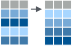 Row names
dplyr functions do not work with row names
RStudio® is a trademark of RStudio, Inc.  •  CC BY RStudio •  info@rstudio.com  •  844-448-1212 • rstudio.com
Learn more with browseVignettes(package = c("dplyr", "tibble"))  •  dplyr  0.5.0 •  tibble  1.2.0  •  Updated: 12/16
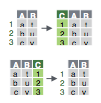 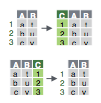 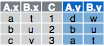 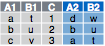 Data Transformation 
with dplyr and tibble 
Cheat Sheet
Tidy Data  - A foundation for wrangling in R
*
Each variable is saved in its own column
Each observation is saved in its own row
Tidy data complements R’s vectorized operations. R will automatically preserve observations as you manipulate variables. No other format works as intuitively with R.
In a tidy data set:
&
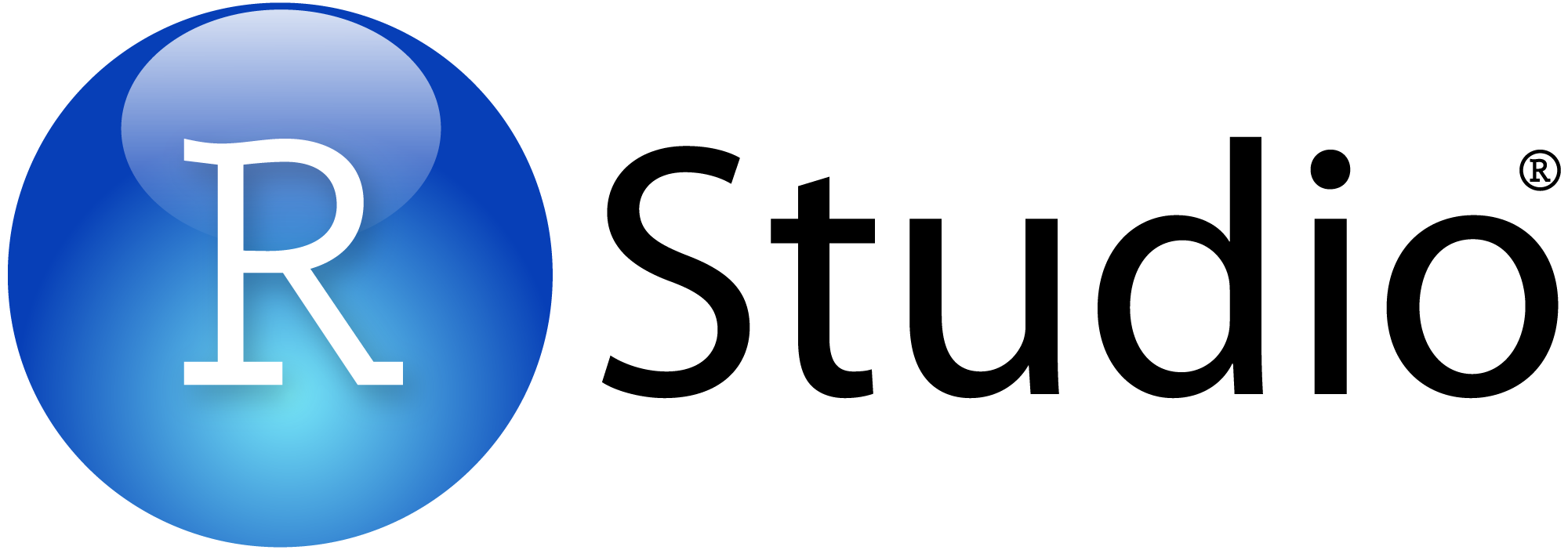 M * A
Tibbles  - An enhanced data frame
Reshaping Data  - Change the layout of a data set
The tibble package provides a new S3 object for storing tabular data, the tibble. Convert a data frame to a tibble with:
dplyr::data_frame(a = 1:3, b = 4:6)
Combine vectors into data frame (optimized).
dplyr::arrange(mtcars, mpg)
Order rows by values of a column (low to high).
dplyr::arrange(mtcars, desc(mpg))
Order rows by values of a column (high to low).
dplyr::rename(tb, y = year)
Rename the columns of a data frame.
library(tibble)
dtib <- as.tibble(ggplot2::diamonds)
class(dtib)
[1] "tbl_df"  "tbl"  "data.frame"
tidyr::gather(cases, "year", "n", 2:4)
Gather columns into rows.
tidyr::spread(pollution, size, amount)
Spread rows into columns.
Tibbles inherit the data frame class, but add two improved behaviors.
Display -  When you print a tibble, R provides a concise view of the data that fits on one screen.
Subsetting - [ always returns a tibble, [[ and $ always return a vector.
tidyr::separate(storms, date, c("y", "m", "d"))
Separate one column into several.
tidyr::unite(data, col, ..., sep)
Unite several columns into one.
Subset Observations (Rows)
Subset Variables (Columns)
as_tibble(x, …)
Convert data frame to tibble.
utils::View(iris)
View data set in spreadsheet-like display (note capital V).
dplyr::filter(iris, Sepal.Length > 7)
Extract rows that meet logical criteria.
dplyr::distinct(iris)
Remove duplicate rows.
dplyr::sample_frac(iris, 0.5, replace = TRUE)
Randomly select fraction of rows.
dplyr::sample_n(iris, 10, replace = TRUE)
Randomly select n rows.
dplyr::slice(iris, 10:15)
Select rows by position.
dplyr::top_n(storms, 2, date)
Select and order top n entries (by group if grouped data).
dplyr::select(iris, Sepal.Width, Petal.Length, Species)
Select columns by name or helper function.
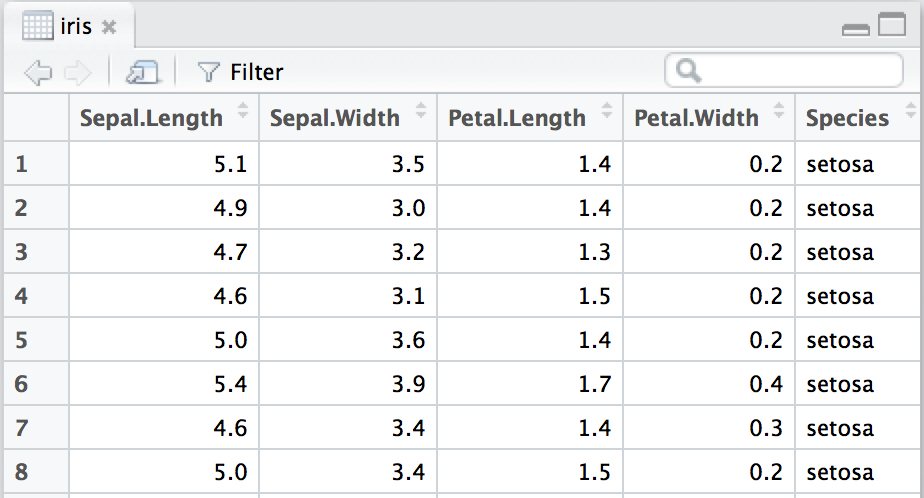 Helper functions for select - ?select
select(iris, contains("."))
Select columns whose name contains a character string.
select(iris, ends_with("Length"))
Select columns whose name ends with a character string.
select(iris, everything())
Select every column.
select(iris, matches(".t."))
Select columns whose name matches a regular expression.
select(iris, num_range("x", 1:5))
Select columns named x1, x2, x3, x4, x5.
select(iris, one_of(c("Species", "Genus")))
Select columns whose names are in a group of names.
select(iris, starts_with("Sepal"))
Select columns whose name starts with a character string.
select(iris, Sepal.Length:Petal.Width)
Select all columns between Sepal.Length and Petal.Width (inclusive).
select(iris, -Species)
Select all columns except Species.
dplyr::%>%
Passes object on left hand side as first argument (or . argument) of function on righthand side.
x %>% f(y) is the same as   f(x, y)
y %>% f(x, ., z) is the same as   f(x, y, z )
Logic in R  - ?Comparison, ?base::Logic
"Piping" with %>% makes code more readable, e.g.
iris %>% 
  group_by(Species) %>%
  summarise(avg = mean(Sepal.Width)) %>%
  arrange(avg)
RStudio® is a trademark of RStudio, Inc.  •  CC BY RStudio •  info@rstudio.com  •  844-448-1212 • rstudio.com
devtools::install_github("rstudio/EDAWR") for data sets
Learn more with browseVignettes(package = c("dplyr", "tibble"))  •  dplyr  0.5.0 •  tibble  1.2.0  •  Updated: 11/16
Binding
Set Operations
Mutating Joins
Filtering Joins
summary
function
window
function
+
+
=
=
Summarise Data
Make New Variables
Combine Data Sets
a
b
dplyr::summarise(iris, avg = mean(Sepal.Length))
Summarise data into single row of values.
dplyr::summarise_each(iris, funs(mean))
Apply summary function to each column.
dplyr::count(iris, Species, wt = Sepal.Length)
Count number of rows with each unique value of variable (with or without weights).
dplyr::mutate(iris, sepal = Sepal.Length + Sepal. Width)
Compute and append one or more new columns. 
dplyr::mutate_each(iris, funs(min_rank))
Apply window function to each column.
dplyr::transmute(iris, sepal = Sepal.Length + Sepal. Width)
Compute one or more new columns. Drop original columns.
dplyr::left_join(a, b, by = "x1")
Join matching rows from b to a.
dplyr::right_join(a, b, by = "x1")
Join matching rows from a to b.
dplyr::inner_join(a, b, by = "x1")
Join data. Retain only rows in both sets.
dplyr::full_join(a, b, by = "x1")
Join data. Retain all values, all rows.
dplyr::lead
Copy with values shifted by 1.
dplyr::lag
Copy with values lagged by 1.
dplyr::dense_rank
Ranks with no gaps.
dplyr::min_rank
Ranks. Ties get min rank.
dplyr::percent_rank
Ranks rescaled to [0, 1].
dplyr::row_number
Ranks. Ties got to first value.
dplyr::ntile
Bin vector into n buckets.
dplyr::between
Are values between a and b?
dplyr::cume_dist
Cumulative distribution.
dplyr::cumall
Cumulative all
dplyr::cumany
Cumulative any
dplyr::cummean
Cumulative mean
cumsum
Cumulative sum
cummax
Cumulative max
cummin
Cumulative min
cumprod
Cumulative prod
pmax
Element-wise max
pmin
Element-wise min
Mutate uses window functions, functions that take a vector of values and return another vector of values, such as:
Summarise uses summary functions, functions that take a vector of values and return a single value, such as:
dplyr::first
First value of a vector.
dplyr::last
Last value of a vector.
dplyr::nth
Nth value of a vector.
dplyr::n
# of values in a vector.
dplyr::n_distinct
# of distinct values in a vector.
IQR
IQR of a vector.
min
Minimum value in a vector.
max
Maximum value in a vector.
mean
Mean value of a vector.
median
Median value of a vector.
var
Variance of a vector.
sd
Standard deviation of a vector.
dplyr::semi_join(a, b, by = "x1")
All rows in a that have a match in b.
dplyr::anti_join(a, b, by = "x1")
All rows in a that do not have a match in b.
y
z
dplyr::intersect(y, z)
Rows that appear in both y and z.
dplyr::union(y, z)
Rows that appear in either or both y and z.
Group Data
dplyr::group_by(iris, Species)
Group data into rows with the same value of Species.
dplyr::ungroup(iris)
Remove grouping information from data frame.

iris   %>%   group_by(Species)   %>%   summarise(…)
Compute separate summary row for each group.
dplyr::setdiff(y, z)
Rows that appear in y but not z.
iris   %>%   group_by(Species)   %>%   mutate(…)
Compute new variables by group.
dplyr::bind_rows(y, z)
Append z to y as new rows.
dplyr::bind_cols(y, z)
Append z to y as new columns. 
Caution: matches rows by position.
RStudio® is a trademark of RStudio, Inc.  •  CC BY RStudio •  info@rstudio.com  •  844-448-1212 • rstudio.com
devtools::install_github("rstudio/EDAWR") for data sets
Learn more with browseVignettes(package = c("dplyr", "tidyr"))  •  dplyr  0.4.0•  tidyr  0.2.0  •  Updated: 1/15
vectorized
function
summary
function
Manipulate Columns
Manipulate Rows
Summarise Tables
Extract Columns
Extract Rows
Summarise functions apply summary functions to columns to create a new table. Summary functions take vectors as input and return one value.
Column functions return a set of columns as a new table. Use a variant that ends in _ for non-standard evaluation friendly code.
Row functions return a subset of rows as a new table. Use a variant that ends in _ for non-standard evaluation friendly code.
summarise(.data, …)
Compute table of summaries. Also summarise_(). 
summarise(mtcars, avg = mean(mpg))
summarise_all(.tbl, .funs, ...)
Apply summary funs to all columns. Use with funs(). summarise_all(iris, funs(mean, sd))
summarise_at(.tbl, .cols, .funs, ...)
Apply summary funs to specific columns. Use with funs(). 
summarise_at(iris, "Sepal.Width", funs(sd))
summarise_if(.tbl, .predicate, .funs, ...)
Apply summary funs to columns of one type. Use with funs(). 
summarise_if(iris, is.numeric, funs(mean, sd))
count(x, ..., wt = NULL, sort = FALSE)
Count number of rows in each group defined by the variables in .… Also count_(). 
count(iris, Species)
tally(x, wt, sort = FALSE)
Count number of rows in table. 
tally(iris)
select(.data, …)
Extract columns by name. 
select(iris, Sepal.Length, Species)
select_if(.data, .predicate, ...)
Extract columns by type. 
select_if(iris, is.factor)
rename(.data, …)
Rename columns. 
rename(iris, Length = Sepal.Length)
filter(.data, …)
Extract rows that meet logical criteria. Also filter_(). filter(iris, Sepal.Length > 7)
distinct(.data, ..., .keep_all = FALSE)
Remove rows with duplicate values. Also distinct_(). distinct(iris, Species)
sample_frac(tbl, size = 1, replace = FALSE, 
weight = NULL, .env = parent.frame())
Randomly select fraction of rows.
sample_frac(iris, 0.5, replace = TRUE)
sample_n(tbl, size, replace = FALSE, 
weight = NULL, .env = parent.frame())
Randomly select size rows.
sample_n(iris, 10, replace = TRUE)
slice(.data, …)
Select rows by position. Also slice_().
slice(iris, 10:15)
top_n(x, n, wt)
Select and order top n entries (by group if grouped data). top_n(iris, 5, Sepal.Width)
Make New Columns
Column functions apply vectorized functions to columns to create new columns. Vectorized functions take vectors as input and return vectors.
mutate(.data, …)
Compute new column(s). Also mutate_(). mutate(mtcars, gpm = 1/mpg)
add_column(.data, ..., .before = NULL, .after = NULL)
Add new column(s). 
add_column(mtcars, new = 1:32)
transmute(.data, …)
Compute new column(s), drop others. Also transmute_(). 
transmute(mtcars, gpm = 1/mpg)
mutate_all(.tbl, .funs, ...)
Apply funs to every column. Use with funs(). mutate_all(faithful, funs(log(.), log2(.)))
mutate_at(.tbl, .cols, .funs, ...)
Apply funs to specific columns. Use with funs() and the helper functions for select().
mutate_at(iris, -Species, funs(log(.)))
mutate_if(.tbl, .predicate, .funs, ...)
Apply funs to all columns of one type. Use with funs().
mutate_if(iris, is.numeric, funs(log(.)))
Group Rows
Logical and boolean operators to use with filter()
Use group_by() to created a "grouped" copy of a table. dplyr functions will manipulate each "group" separately and then combine the results.
See ?base::logic and ?Comparison for help.
mtcars %>%
 group_by(cyl) %>%
  summarise(avg = mean(mpg))
Arrange Rows
arrange(.data, ...)
Order rows by values of a column (low to high), use with desc() to order from high to low. 
arrange(mtcars, mpg)
arrange(mtcars, desc(mpg))
group_by(.data, ..., add = FALSE)
Returns copy of table grouped by … Also group_by_(). 
g_iris <- group_by(iris, Species)
ungroup(x, ...)
Returns ungrouped copy of table. 
ungroup(g_iris)
groups(x)
Returns grouping criteria of grouped table. 
groups(g_iris)
Add Rows
add_row(.data, ..., .before = NULL, 
.after = NULL)
Add one or more rows to a table.
add_row(faithful, eruptions = 1, waiting = 1)
RStudio® is a trademark of RStudio, Inc.  •  CC BY RStudio •  info@rstudio.com  •  844-448-1212 • rstudio.com
Learn more with browseVignettes(package = c("dplyr", "tibble"))  •  dplyr  0.5.0 •  tibble  1.2.0  •  Updated: 11/16
Data Transformation 
with dplyr Cheat Sheet
vectorized
function
summary
function
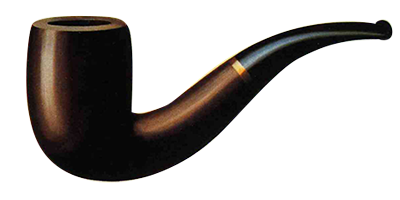 Summarise Cases
pipes
Manipulate Variables
Manipulate Cases
These apply summary functions to columns to create a new table. Summary functions take vectors as input and return one value (see back).
x %>% f(y) 
 becomes  f(x, y)
Extract Variables
Extract Cases
Column functions return a set of columns as a new table. Use a variant that ends in _ for non-standard evaluation friendly code.
Row functions return a subset of rows as a new table. Use a variant that ends in _ for non-standard evaluation friendly code.
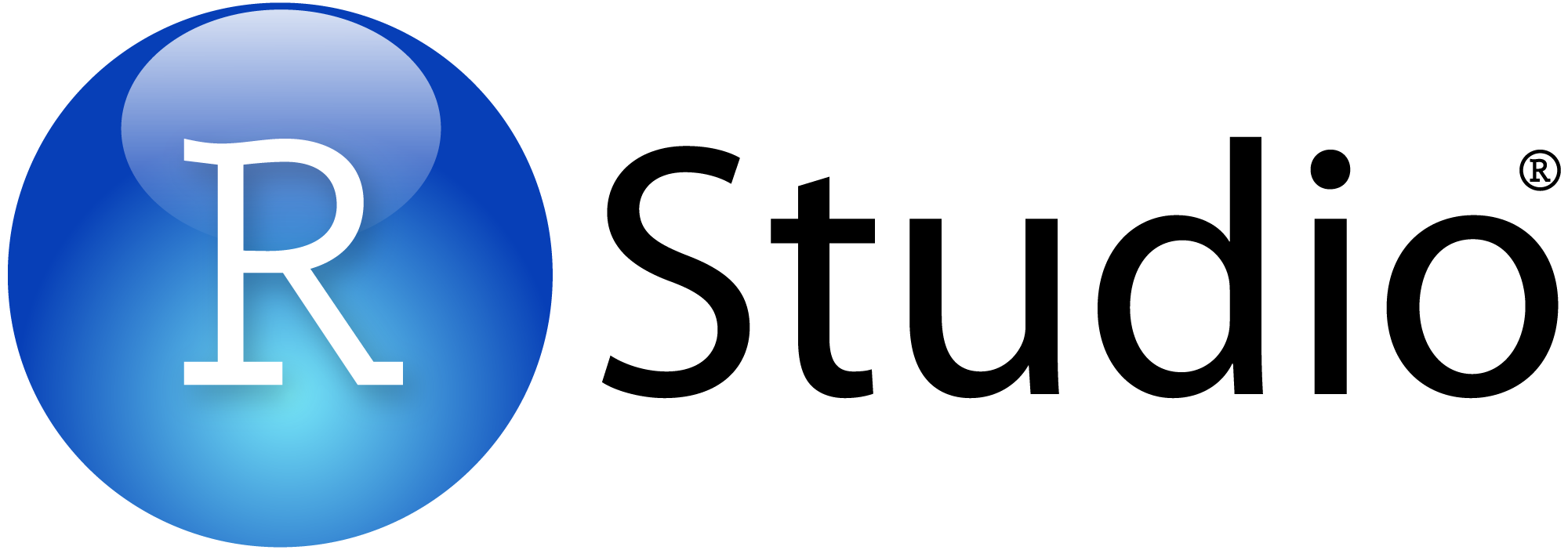 summarise(.data, …)
Compute table of summaries. Also summarise_(). 
summarise(mtcars, avg = mean(mpg))
count(x, ..., wt = NULL, sort = FALSE)
Count number of rows in each group defined by the variables in … Also tally().
count(iris, Species)
dplyr functions work with pipes and expect tidy data. In tidy data:
select(.data, …)
Extract columns by name. Also select_if()
select(iris, Sepal.Length, Species)
filter(.data, …)
Extract rows that meet logical criteria. Also filter_(). filter(iris, Sepal.Length > 7)
distinct(.data, ..., .keep_all = FALSE)
Remove rows with duplicate values. Also distinct_(). distinct(iris, Species)
sample_frac(tbl, size = 1, replace = FALSE, 
weight = NULL, .env = parent.frame())
Randomly select fraction of rows.
sample_frac(iris, 0.5, replace = TRUE)
sample_n(tbl, size, replace = FALSE, 
weight = NULL, .env = parent.frame())
Randomly select size rows.
sample_n(iris, 10, replace = TRUE)
slice(.data, …)
Select rows by position. Also slice_().
slice(iris, 10:15)
top_n(x, n, wt)
Select and order top n entries (by group if grouped data). top_n(iris, 5, Sepal.Width)
&
Use these helpers with select(), 
e.g. select(iris, starts_with("Sepal"))
Each variable is in its own column
Each observation, or case,  is in its own row
contains(match) 
ends_with(match) 
matches(match)
num_range(prefix, range)
one_of(…) 
starts_with(match)
:, e.g. mpg:cyl
-, e.g, -Species
everything()
Variations
summarise_all() - Apply funs to every column.
summarise_at() - Apply funs to specific columns. 
summarise_if() - Apply funs to all cols of one type.
Make New Variables
These apply vectorized functions to columns. Vectorized funs take vectors as input and return vectors of the same length as output (see back).
mutate(.data, …)
Compute new column(s). 
mutate(mtcars, gpm = 1/mpg)
transmute(.data, …)
Compute new column(s), drop others.
transmute(mtcars, gpm = 1/mpg)
mutate_all(.tbl, .funs, ...)
Apply funs to every column. Use with funs(). mutate_all(faithful, funs(log(.), log2(.)))
mutate_at(.tbl, .cols, .funs, ...)
Apply funs to specific columns. Use with funs(), vars() and the helper functions for select().
mutate_at(iris, vars( -Species), funs(log(.)))
mutate_if(.tbl, .predicate, .funs, ...)
Apply funs to all columns of one type. Use with funs().
mutate_if(iris, is.numeric, funs(log(.)))
add_column(.data, ..., .before = NULL, .after = NULL)
Add new column(s). 
add_column(mtcars, new = 1:32)
rename(.data, …)
Rename columns. 
rename(iris, Length = Sepal.Length)
Logical and boolean operators to use with filter()
Group Cases
See ?base::logic and ?Comparison for help.
Use group_by() to created a "grouped" copy of a table. dplyr functions will manipulate each "group" separately and then combine the results.
Arrange Cases
arrange(.data, ...)
Order rows by values of a column (low to high), use with desc() to order from high to low. 
arrange(mtcars, mpg)
arrange(mtcars, desc(mpg))
mtcars %>%
 group_by(cyl) %>%
  summarise(avg = mean(mpg))
group_by(.data, ..., add = FALSE)
Returns copy of table grouped by … 
g_iris <- group_by(iris, Species)
ungroup(x, ...)
Returns ungrouped copy of table. 
ungroup(g_iris)
Add Cases
add_row(.data, ..., .before = NULL, 
.after = NULL)
Add one or more rows to a table.
add_row(faithful, eruptions = 1, waiting = 1)
RStudio® is a trademark of RStudio, Inc.  •  CC BY RStudio •  info@rstudio.com  •  844-448-1212 • rstudio.com
Learn more with browseVignettes(package = c("dplyr", "tibble"))  •  dplyr  0.5.0 •  tibble  1.2.0  •  Updated: 2017-01
Vectorized Functions
Summary Functions
Combine Tables
Combine Variables
Combine Cases
to use with mutate()
to use with summarise()
mutate() and transmute() apply vectorized functions to columns to create new columns. Vectorized functions take vectors as input and return vectors of the same length as output.
summarise() applies summary functions to columns to create a new table. Summary functions take vectors as input and return single values as output.
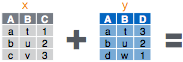 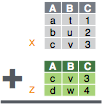 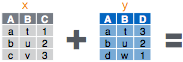 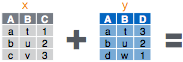 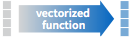 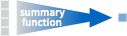 Use bind_cols() to paste tables beside each other as they are.
bind_cols(…)
Returns tables placed side by side as a single table. 
BE SURE THAT ROWS ALIGN.
Counts
dplyr::n() - number of values/rows
dplyr::n_distinct() - # of uniques
             sum(!is.na()) - # of non-NA’s
Location
             mean() - mean, also mean(!is.na())
             median() - median
Logicals
             mean() - Proportion of TRUE’s
             sum() - # of TRUE’s
Position/Order
dplyr::first() - first value
dplyr::last() - last value
dplyr::nth() - value in nth location of vector
Rank
             quantile() - nth quantile 
             min() - minimum value
             max() - maximum value
Spread
             IQR() - Inter-Quartile Range
             mad() - mean absolute deviation
             sd() - standard deviation
             var() - variance
Offsets
dplyr::lag() - Offset elements by 1
dplyr::lead() - Offset elements by -1
Cumulative Aggregates
dplyr::cumall() - Cumulative all()
dplyr::cumany() - Cumulative any()
             cummax() - Cumulative max()
dplyr::cummean() - Cumulative mean()
             cummin() - Cumulative min()
             cumprod() - Cumulative prod()
             cumsum() - Cumulative sum()
Rankings
dplyr::cume_dist() - Proportion of all values <=
dplyr::dense_rank() - rank with ties = min, no gaps
dplyr::min_rank() - rank with ties = min
dplyr::ntile() - bins into n bins
dplyr::percent_rank() - min_rank scaled to [0,1]
dplyr::row_number() - rank with ties = "first"
Math
             +, - , *, /, ^, %/%, %% - arithmetic ops
             log(), log2(), log10() - logs
             <, <=, >, >=, !=, == - logical comparisons
Misc
dplyr::between() - x >= left & x <= right
dplyr::case_when() - multi-case if_else()
dplyr::coalesce() - first non-NA values by element  across a set of vectors
dplyr::if_else() - element-wise if() + else()
dplyr::na_if() - replace specific values with NA
             pmax() - element-wise max()
             pmin() - element-wise min()
dplyr::recode() - Vectorized switch()
dplyr::recode_factor() - Vectorized switch() for factors
Use bind_rows() to paste tables below each other as they are.
bind_rows(…, .id = NULL)
Returns tables one on top of the other as a single table. Set .id to a column name to add a column of the original table names (as pictured)
intersect(x, y, …)
Rows that appear in both x and z.
setdiff(x, y, …)
Rows that appear in x but not z.
union(x, y, …)
Rows that appear in x or z. (Duplicates 
removed). union_all() retains duplicates.
Use a "Mutating Join" to join one table to columns from another, matching values with the rows that they correspond to.  Each join retains a different combination of values from the tables.
left_join(x, y, by = NULL, copy=FALSE,  suffix=c(“.x”,“.y”),…)
Join matching values from y to x.
right_join(x, y, by = NULL, copy = FALSE,  suffix=c(“.x”,“.y”),…)
Join matching values from x to y.
inner_join(x, y, by = NULL, copy = FALSE,  suffix=c(“.x”,“.y”),…)
Join data. Retain only rows with matches.
full_join(x, y, by = NULL, copy=FALSE,  suffix=c(“.x”,“.y”),…)
Join data. Retain all values, all rows.
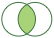 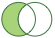 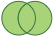 Use setequal() to test whether two data sets contain the exact same rows (in any order).
Extract Rows
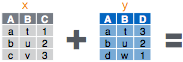 Use by = c("col1", "col2")  to specify the column(s) to match on.
left_join(x, y, by = "A")
Use a named vector,  by = c("col1" = "col2"), to match on columns with different names in each data set.
left_join(x, y, by = c("C" = "D"))
Use suffix to specify suffix to give to duplicate column names.
left_join(x, y, by = c("C" = "D"), 
suffix = c("1", "2"))
Row names
Tidy data does not use rownames, which store a variable outside of the columns. To work with the rownames, first move them into a column.
Use a "Filtering Join" to filter one table against the rows of another.
rownames_to_column()
Move row names into col.
a <- rownames_to_column(iris,   
   var = "C")
column_to_rownames()
Move col in row names. 
column_to_rownames(a, 
   var = "C")
semi_join(x, y, by = NULL, …)
Return rows of x that have a match in y.
USEFUL TO SEE WHAT WILL BE JOINED.
anti_join(x, y, by = NULL, …)
Return rows of x that do not have a match in y. USEFUL TO SEE WHAT WILL NOT BE JOINED.
Also has_rownames(), remove_rownames()
RStudio® is a trademark of RStudio, Inc.  •  CC BY RStudio •  info@rstudio.com  •  844-448-1212 • rstudio.com
Learn more with browseVignettes(package = c("dplyr", "tibble"))  •  dplyr  0.5.0 •  tibble  1.2.0  •  Updated: 2017-01
Vectorized Functions
Summary Functions
Combine Tables
Combine Variables
Combine Cases
to use with mutate()
to use with summarise()
mutate() and transmute() apply vectorized functions to columns to create new columns. Vectorized functions take vectors as input and return vectors of the same length as output.
summarise() applies summary functions to columns to create a new table. Summary functions take vectors as input and return single values as output.
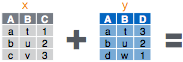 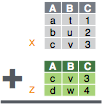 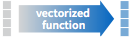 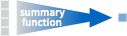 Use bind_cols() to paste tables beside each other as they are.
bind_cols(…)
Returns tables placed side by side as a single table. 
BE SURE THAT ROWS ALIGN.
Counts
dplyr::n() - number of values/rows
dplyr::n_distinct() - # of uniques
             sum(!is.na()) - # of non-NA’s
Location
             mean() - mean, also mean(is.na())
             median() - median
Logicals
             mean() - Proportion of TRUE’s
             sum() - # of TRUE’s
Position/Order
dplyr::first() - first value
dplyr::last() - last value
dplyr::nth() - value in nth location of vector
Rank
             quantile() - nth quantile 
             min() - minimum value
             max() - maximum value
Spread
             IQR() - Inter-Quartile Range
             mad() - mean absolute deviation
             sd() - standard deviation
             var() - variance
Offsets
dplyr::lag() - Offset elements by 1
dplyr::lead() - Offset elements by -1
Cumulative Aggregates
dplyr::cumall() - Cumulative all()
dplyr::cumany() - Cumulative any()
             cummax() - Cumulative max()
dplyr::cummean() - Cumulative mean()
             cummin() - Cumulative min()
             cumprod() - Cumulative prod()
             cumsum() - Cumulative sum()
Rankings
dplyr::cume_dist() - Proportion of all values <=
dplyr::dense_rank() - rank with ties = min, no gaps
dplyr::min_rank() - rank with ties = min
dplyr::ntile() - bins into n bins
dplyr::percent_rank() - min_rank scaled to [0,1]
dplyr::row_number() - rank with ties = "first"
Math
             +, - , *, ?, ^, %/%, %% - arithmetic ops
             log(), log2(), log10() - logs
             <, <=, >, >=, !=, == - logical comparisons
Misc
dplyr::between() - x > right & x < left
dplyr::case_when() - multi-case if_else()
dplyr::coalesce() - first non-NA values by element  across a set of vectors
             if_else() - element-wise if() + else()
dplyr::na_if() - replace specific values with NA
             pmax() - element-wise max()
             pmin() - element-wise min()
dplyr::recode() - Vectorized switch()
dplyr::recode_factor() - Vectorized switch() for factors
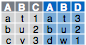 Use bind_rows() to paste tables below each other as they are.
bind_rows(…, .id = NULL)
Returns tables one on top of the other as a single table. Set .id to a column name to add a column of the original table names (as pictured)
intersect(x, y, …)
Rows that appear in both x and z.
setdiff(x, y, …)
Rows that appear in both x but not z.
union(x, y, …)
Rows that appear in x or z. (Duplicates 
removed). union_all() retains duplicates.
Use a "Mutating Join" to join one table to columns from another, matching values with the rows that they correspond to.  Each join retains a different combination of values from the tables.
left_join(x, y, by = NULL, copy=FALSE,  suffix=c(“.x”,“.y”),…)
Join matching values from y to x.
right_join(x, y, by = NULL, copy = FALSE,  suffix=c(“.x”,“.y”),…)
Join matching values from x to y.
inner_join(x, y, by = NULL, copy = FALSE,  suffix=c(“.x”,“.y”),…)
Join data. Retain only rows with matches.
full_join(x, y, by = NULL, copy=FALSE,  suffix=c(“.x”,“.y”),…)
Join data. Retain all values, all rows.
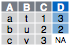 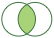 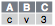 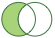 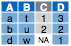 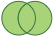 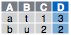 Use setequal() to test whether two data sets contain the exact same rows (in any order).
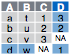 Extract Rows
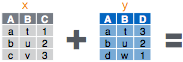 Use by = c("col1", "col2")  to specify the column(s) to match on.
left_join(x, y, by = "C")
Use suffix to specify suffix to give to duplicate column names.
left_join(x, y, by = "C", 
suffix = c("1", "2"))
Use a named vector,  by = c("col1" = "col2"), to match on columns with different names in each data set.
left_join(x, y, by = c("C" = "D"))
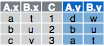 Row names
Tidy data does not use rownames, which store a variable outside of the columns. To work with the rownames, first move them into a column.
Use a "Filtering Join" to filter one table against the rows of another.
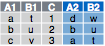 rownames_to_column()
Move row names into col.
a <- rownames_to_column(iris,   
   var = "C")
column_to_rownames()
Move col in row names. 
column_to_rownames(a, 
   var = "C")
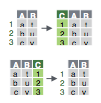 semi_join(x, y, by = NULL, …)
Return rows of x that have a match in y.
USEFUL TO SEE WHAT WILL BE JOINED.
anti_join(x, y, by = NULL, …)
Return rows of x that do not have a match in y. USEFUL TO SEE WHAT WILL NOT BE JOINED.
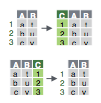 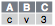 Also has_rownames(), remove_rownames()
RStudio® is a trademark of RStudio, Inc.  •  CC BY RStudio •  info@rstudio.com  •  844-448-1212 • rstudio.com
Learn more with browseVignettes(package = c("dplyr", "tibble"))  •  dplyr  0.5.0 •  tibble  1.2.0  •  Updated: 12/16